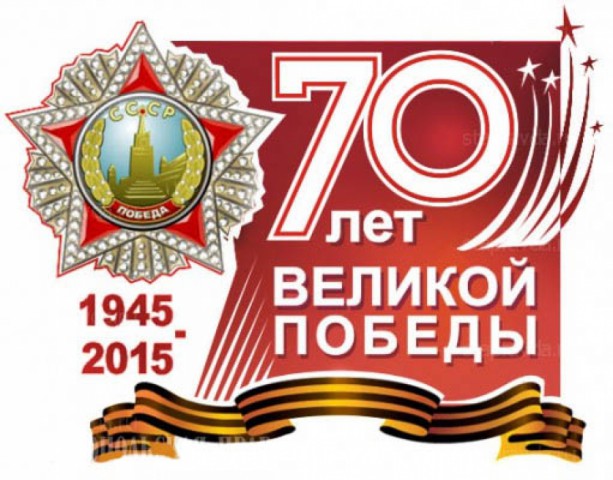 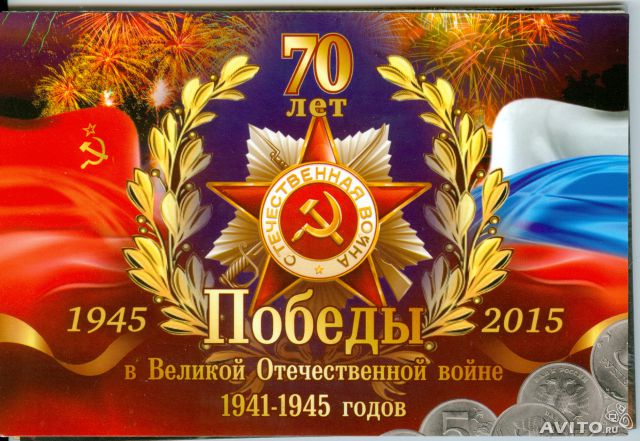 ВЕЛИКОЙ ПОБЕДЕПОСВЯЩАЕТСЯ!
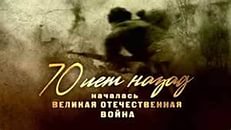 ВРАГ – разбит,ПОБЕДА – за нами!
КАК ЭТО БЫЛО….
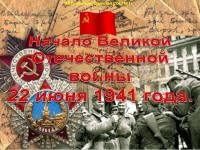 БЫЛО ЖАРКОЕ ЛЕТО 1941ГОДА,ИГРАЛА МУЗЫКА,ЛЮДИ ПЕЛИ, ОТДЫХАЛИ, ТАНЦЕВАЛИ…НИЧЕГО НЕ ПРЕДВЕЩАЛО БЕДЫ…
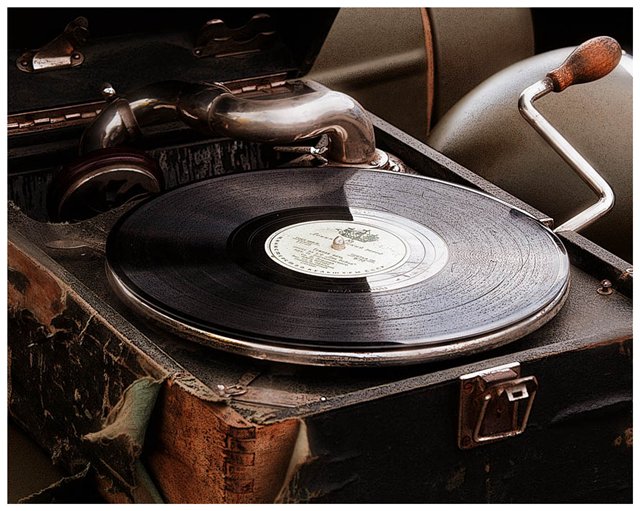 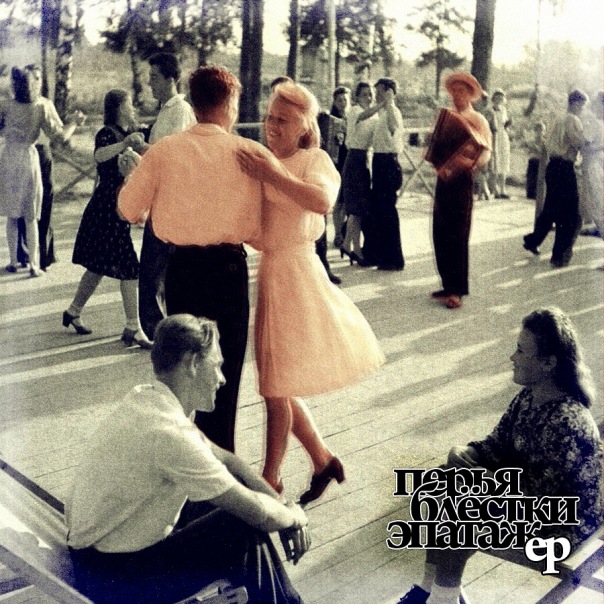 ИЗ ЗАЯВЛЕНИЯ СОВЕТСКОГО ПРАВИТЕЛЬСТВА 22июня 1941года
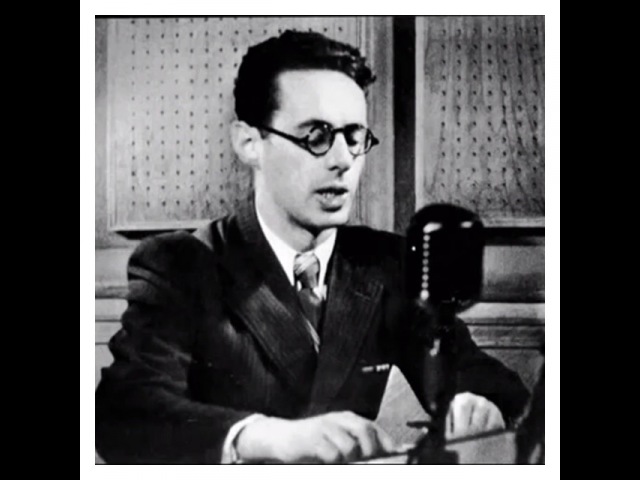 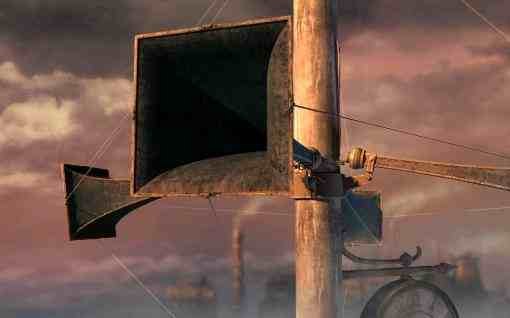 ВСЕНА ФРОНТ!
Так началась Великая Отечественная война1941-1945года
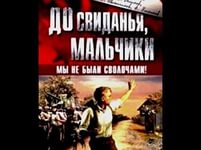 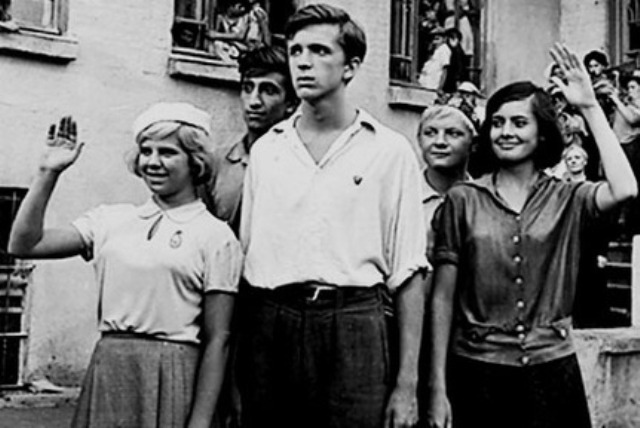 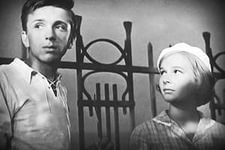 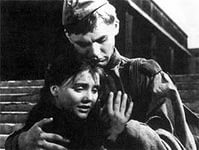 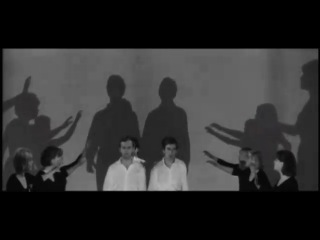 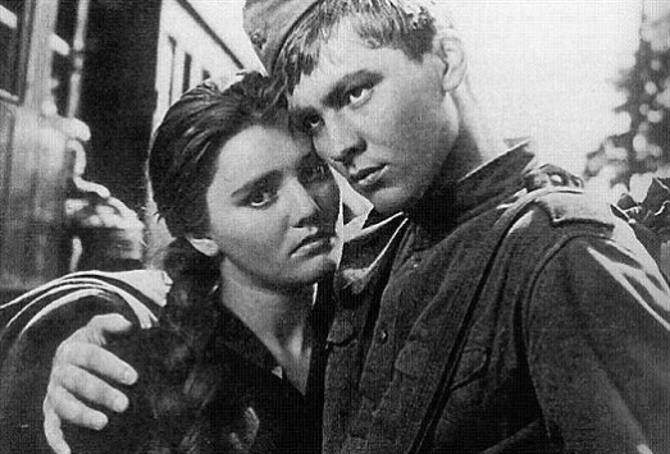 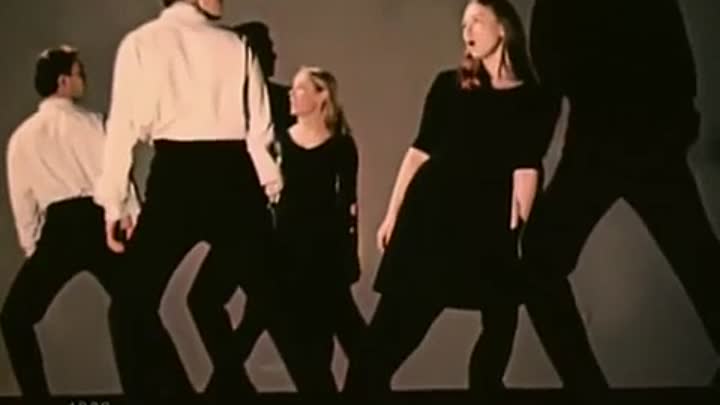 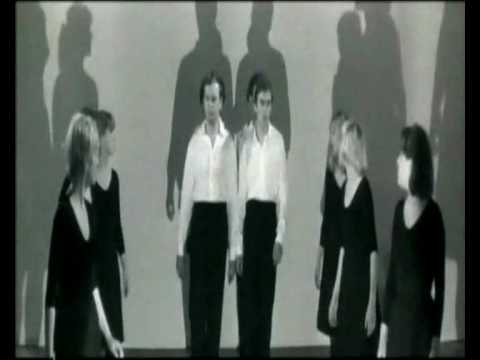 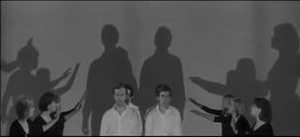 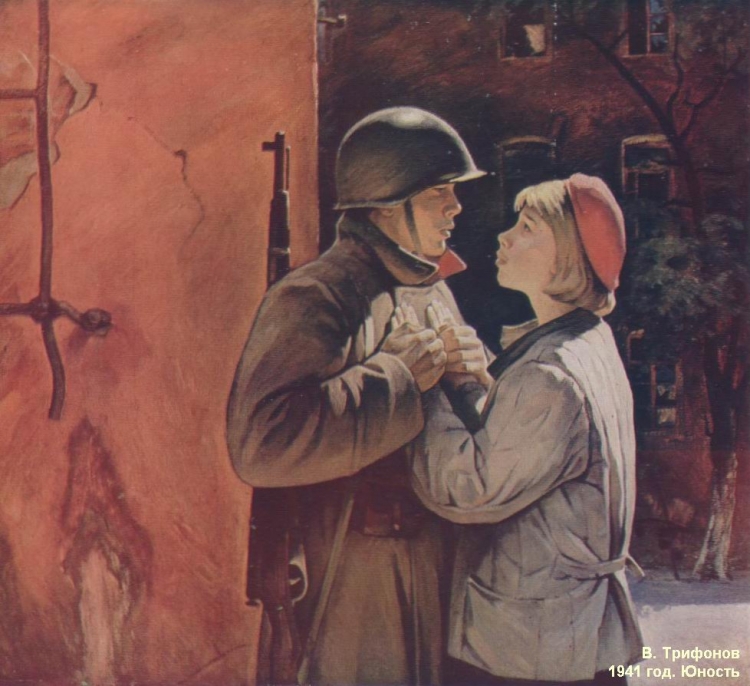 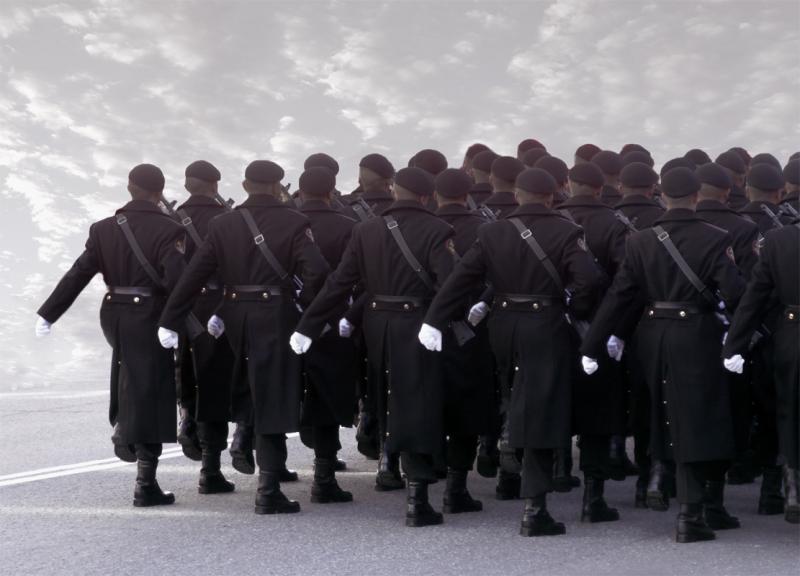 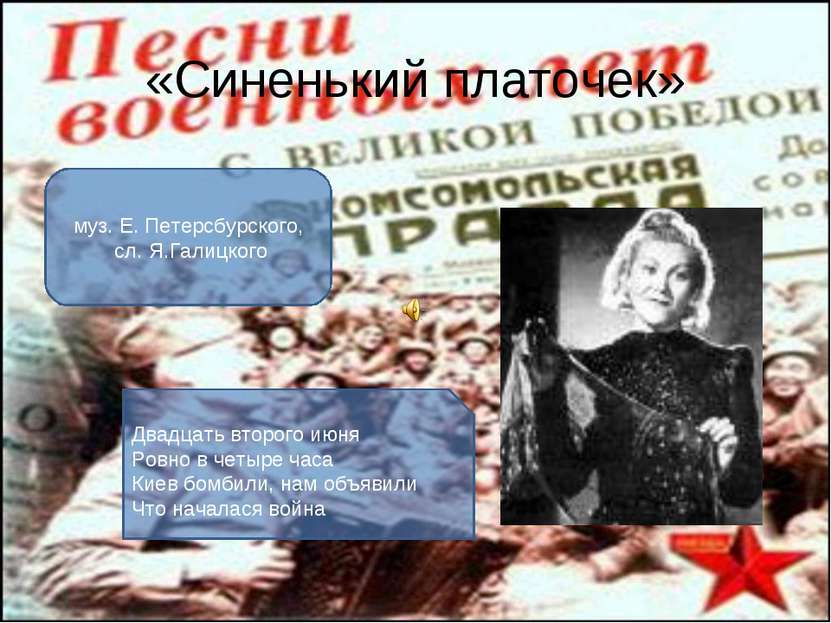 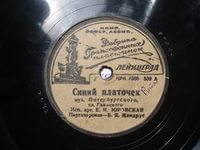 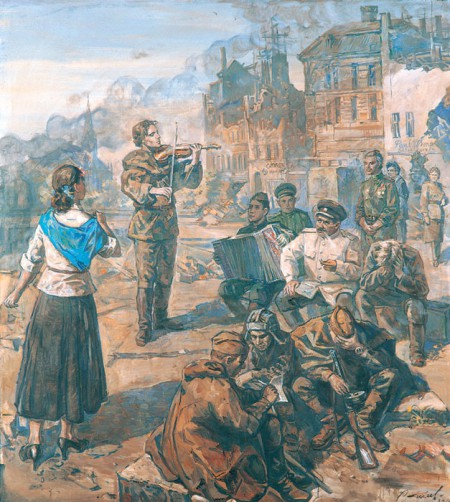 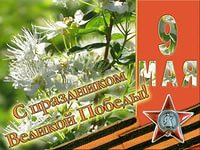 ЖДИ МЕНЯ, И Я ВЕРНУСЬ!
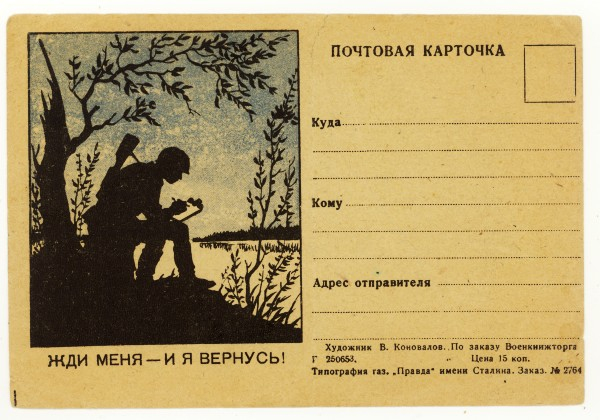 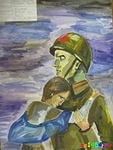 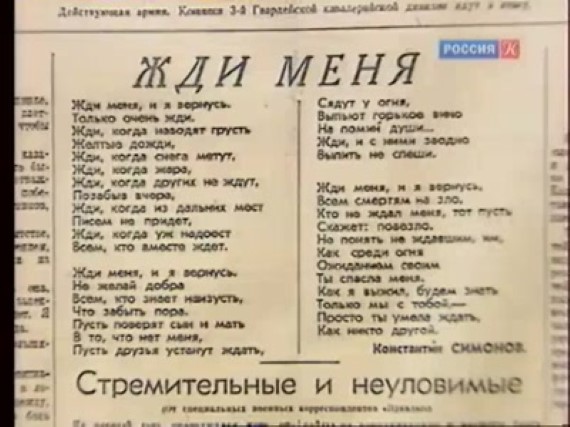 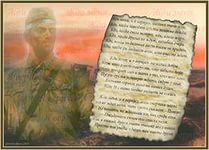 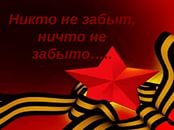 БОЙ ИДЁТ НЕ РАДИ СЛАВЫ!
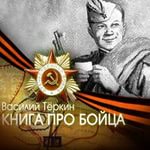 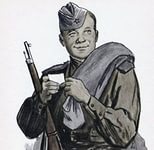 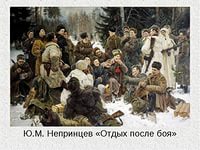 ТЁРКИН,ТЁРКИН ,ДОБРЫЙ МАЛЫЙ!
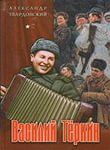 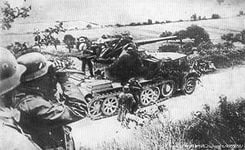 СОРОКОВЫЕ-РОКОВЫЕ…
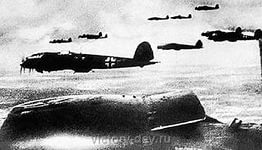 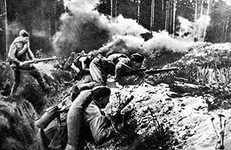 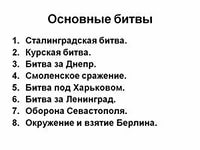 СООБЩЕНИЕ О КАПИТУЛЯЦИИ
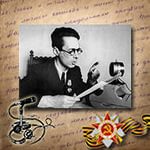 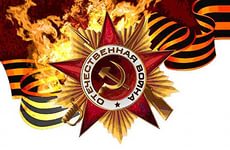 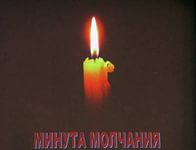 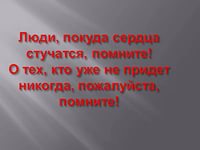 Я не был на войне.
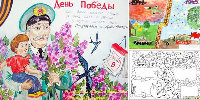 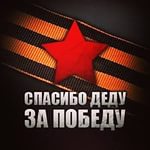 СПАСИБО ГЕРОЯМ
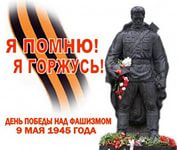 СТИХИ В ПАМЯТЬ О ГЕРОЯХ ВОЙНЫ
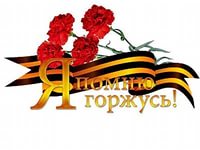 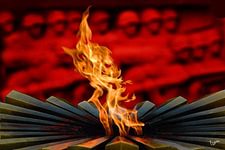 ПЕСНЯ  «День Победы»
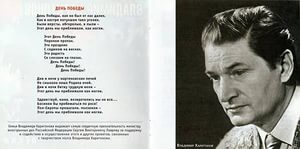